L’EAU
économiser l'eau, 
sauver des vies
L’EAU EST UNE DENRÉE PRÉCIEUSE
ne le gaspille pas
NOUS TRAPONS NOTRE DESTIN, DEPURIAMY
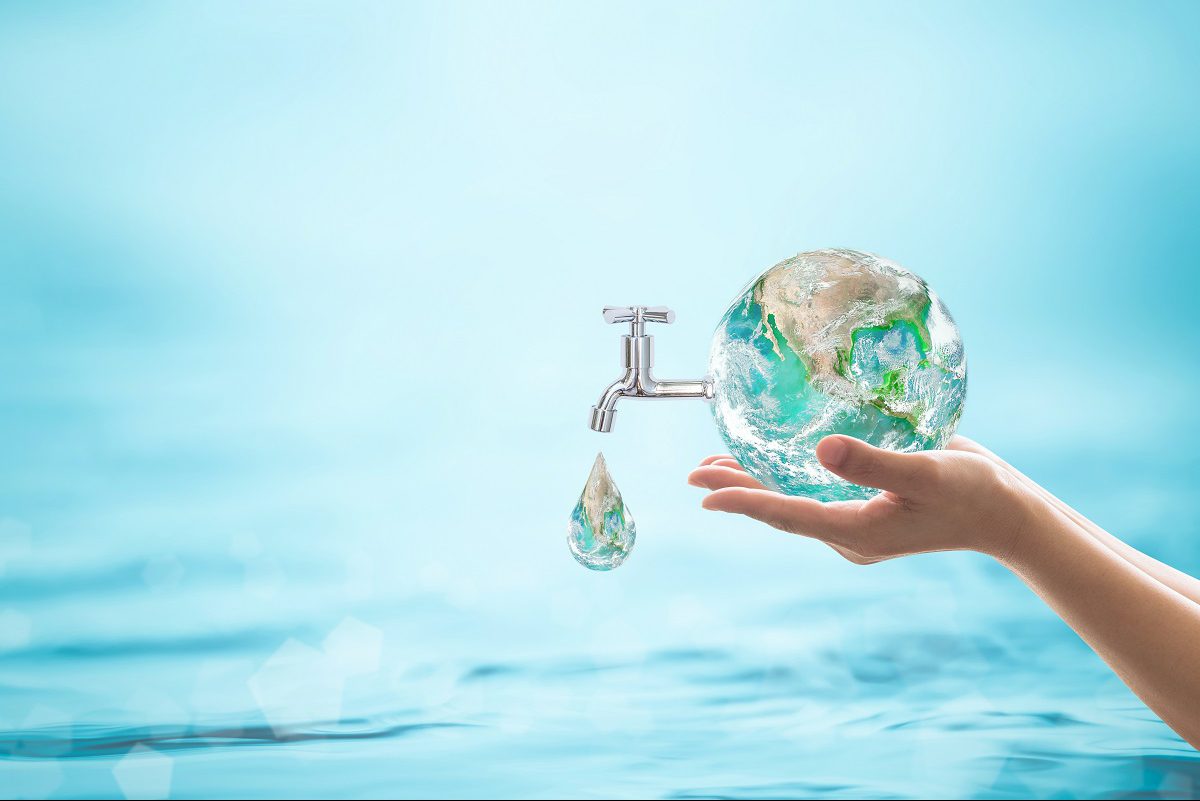